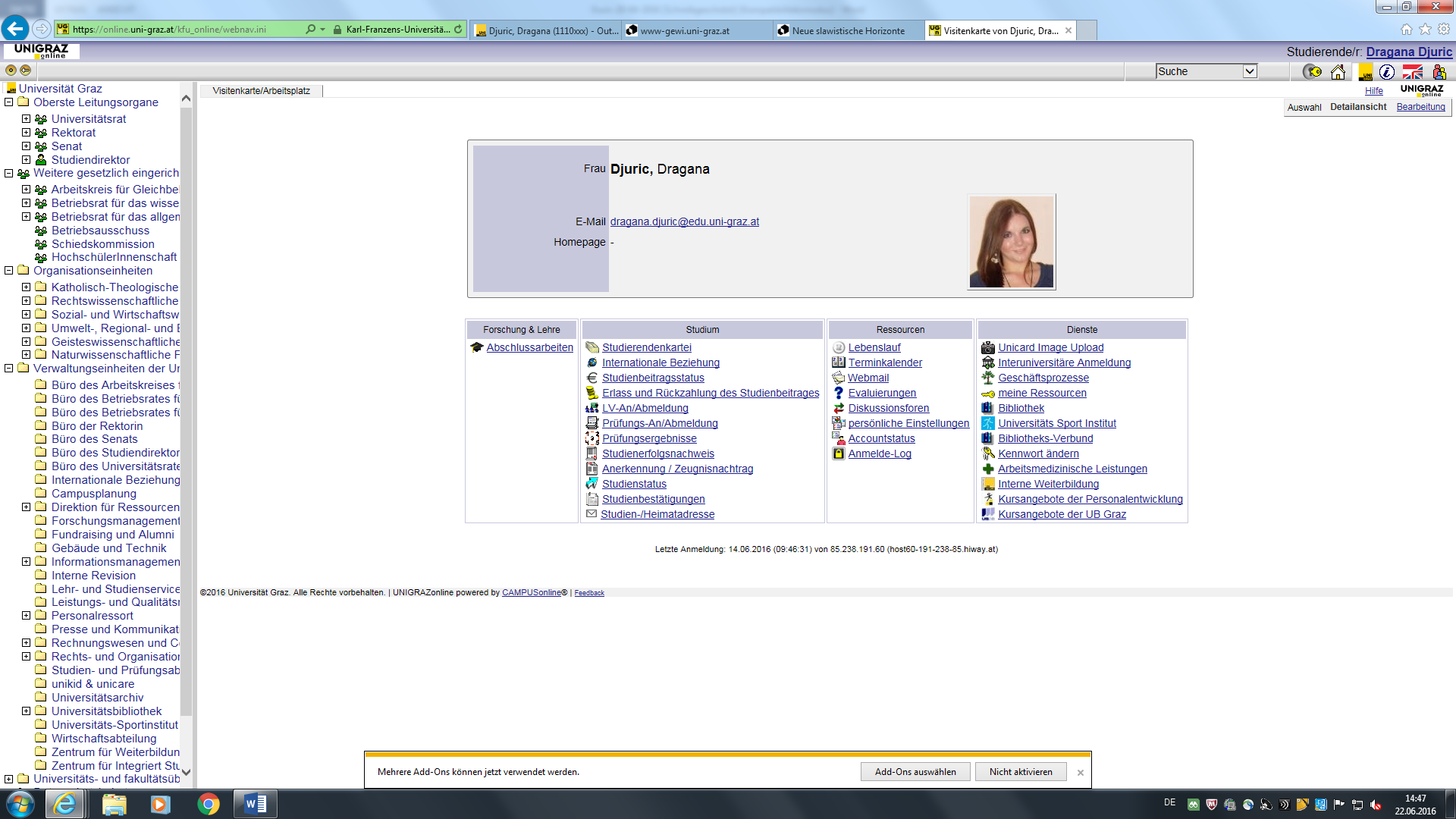 Dragana Đurić (Kapfenberg)Institut za slavistikuUniverziteta „Karl Franc“dragana.djuric@edu.uni-graz.atTvorbeni procesi na forumu krstarica.com4. Workshop: Das Leben der Jugendlichen im Internet. Sprachliche, literarische, kulturelle und gesellschaftliche AspekteGraz, 24. 6. 2016
Sadržaj
Uvod
Krstarica.com
Primeri i analiza
Zaključak
Literatura i izvori
2
Uvod
Tvorbeni procesi na krstarici.com
Primeri i njihovo značenje
Ciljevi: 
Pronalaženje novih tvorenica
Utvrđivanje njihovog značenja
U kojim temama su najprisutnije
Koji korisnici foruma ih najčešće koriste
U kojoj vrsti reči su najzastupljenije
3
Krstarica.com
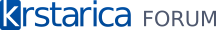 Društvo
Zabava
Nauka i obrazovanje
Srbija
Život
Kompujuteri i internet
Sport
Svet
Umetnost i kultura
4
Primeri (imenice)
evrići
Rijetki imaju keša za čivas, džek, kutiju sobranja, tek oni koji dođu s vana i imaju evrića.
lapić
Danas je život nezamisliv bez lapića i smartića. O reagovanju u nekoj situaciji koja nije svakidašnja kao ( banalan primer) davanje prve pomoći povređenom ne vredi diskutovati.
5
Primeri (glagoli)
šopingovati
bila mi Evica...setale malo,sopingovale,glupirale se po radnjama naravno...popile kafu za promenu
samoslikati
Sutraću se samoslikati u svom uličnom autfitu. Daćeš komentar (FKC12-www).
6
Primeri (pridevi)
grandovski
imam braon od dizela i crno bele od tomi hilfigera.....plasticne.....obozavam naocare ali da nisu sa zmijama i preterano grandovske.... (FKC14-www).
forumski
ispricaj nam neki dobar forumski trac o tebi i nekom forumasu
7
Zaključak
Najviše je prisutno imenica
Veliki broj tvorenica koje su nastale modernizacijom
Aktivnost muškaraca i žena varira u zavisnosti od teme
Najviše tvorenica je pronađeno u okviru tema za tinejdžere
Potkraćivanje je gotovo u svim kategorijama prisutno
8
Izvori
FKC1-www: Štreberaj, dođite ponovo prvog septembra. In: http://forum.krstarica.com/showthread.php/361697-Streberaj-(Dodjite-ponovo-prvog-septembra-xD-). Stanje: 15. 11. 2015.
FKC9-www: Nadimci naših nastavnika i profesora. In: http://forum.krstarica.com/showthread.php/10872-Nadimci-nasih-nastavnika-i-profesora/page2. Stanje: 30. 11. 2015.
FKC14-www: Accessories, naočare i nakit. In: http://forum.krstarica.com/showthread.php/290380-Accessories-naočare-novčanici-marame-šeširi/page3. Stanje: 30. 11. 2015.
9
Izvori
FKC20-www: Zakoni i propisi. In: http://forum.krstarica.com/showthread.php/187216-Saobraćaj-zakoni-propisi/page2. Stanje: 30. 11. 2015.
FKC23-www: Youtube. In http://forum.krstarica.com/showthread.php/243377-YouTube. Stanje: 9. 11. 2015.
FKC16-www: Slike u mozaiku. In: http http://forum.krstarica.com/showthread.php/735167-Naočale-slike-u-mozaiku. Stanje: 30. 11. 2015.
10
Literatura
Stanojčić/Popović 2005: Gramatika srpskog jezika: Udžbenik za I, II, III i IV razred srednje škole (10. izd. ed.). Beograd: Zavod za udžbenike i nastavna sredstva.
Tasić/Gačević 2011: Gramatika srpskog jezika. Beograd: Leo Commerce [u.a.].
Nikolić 2011: Rečnik srpskoga jezika. Beograd: Matica srpska.
11
Hvala na pažnji!
12